Interests and Applications of TEMPO Special Operations in Colorado
Dan Welsh
Air Quality Meteorologist
Colorado Department of Public Health and Environment
dan.welsh@state.co.us
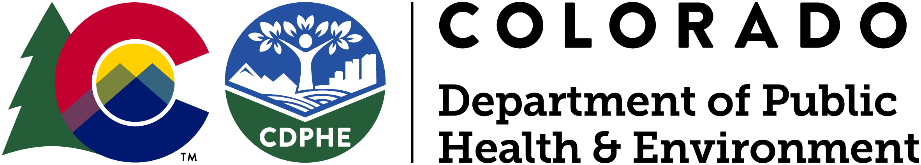 Background
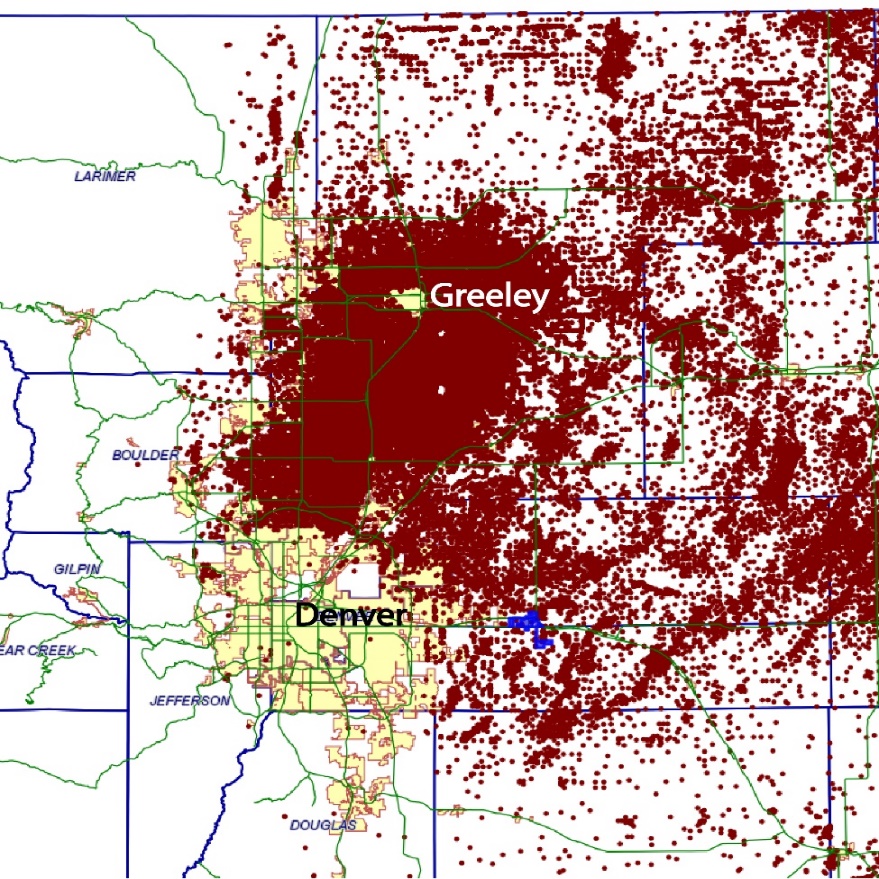 Ozone Nonattainment area
    -Repeated downgrade
    -> Marginal (2008)
      -> Moderate (2016)
        -> Serious (2020)
          -> Severe (2022)

Contributions:
-Urban, industrial, traffic emissions
-O&G Operations

Topography/terrain

Population Density
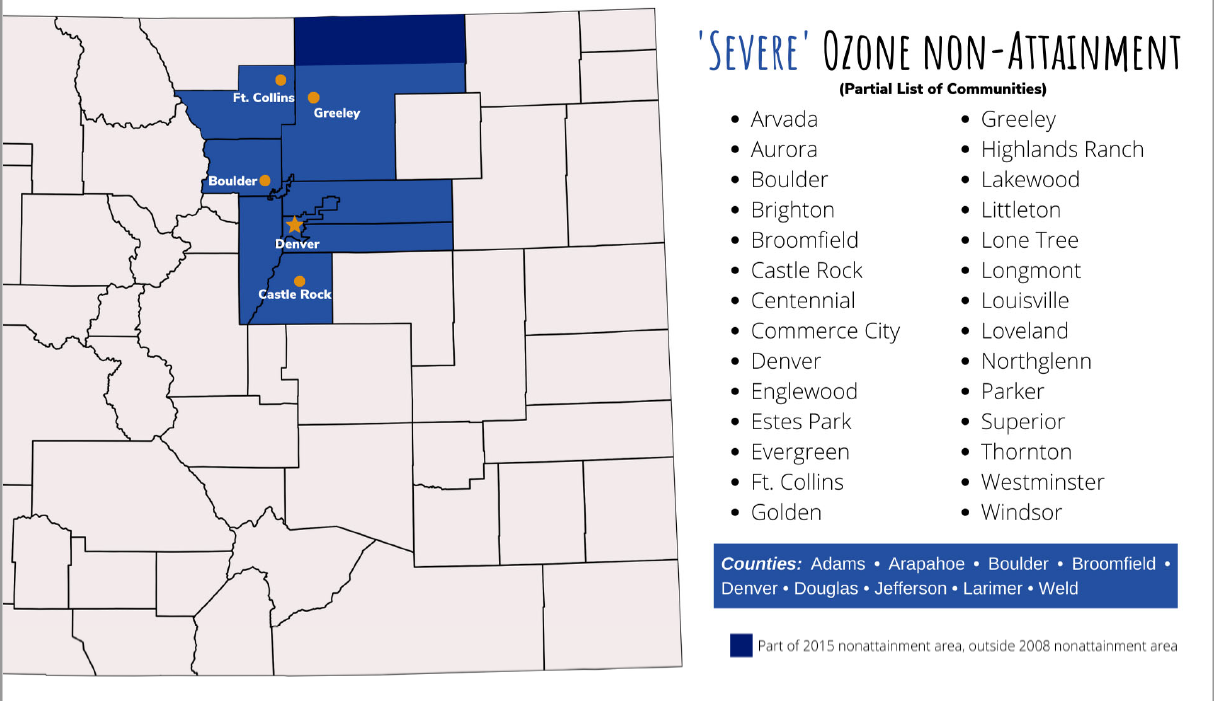 https://cogccmap.state.co.us/cogcc_gis_online/
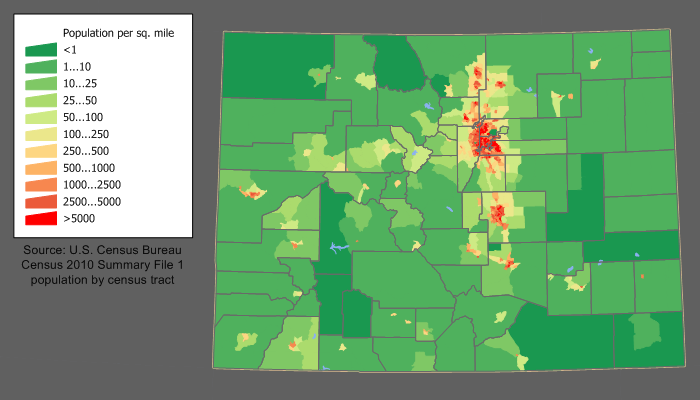 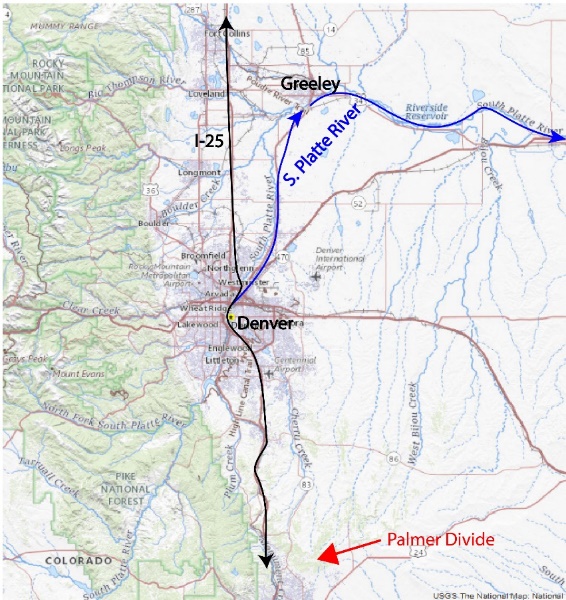 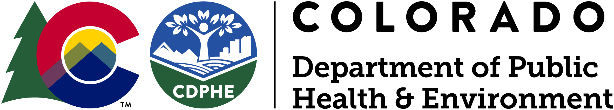 Source: https://commons.wikimedia.org/wiki/File:Colorado_population_map.png
Background, Green Paper Proposal
With due consideration of local meteorology, CDPHE air quality forecasters are able to predict ozone with reliable accuracy.
Further documentation of these processes will lead to greater understanding of the timing, spatial extent, and severity of air pollution episodes.
Use of TEMPO standard/special ops observations will help to observe trace gasses and ozone precursors, and follow the evolution as they convert to ozone and accumulate along the Colorado Front Range.
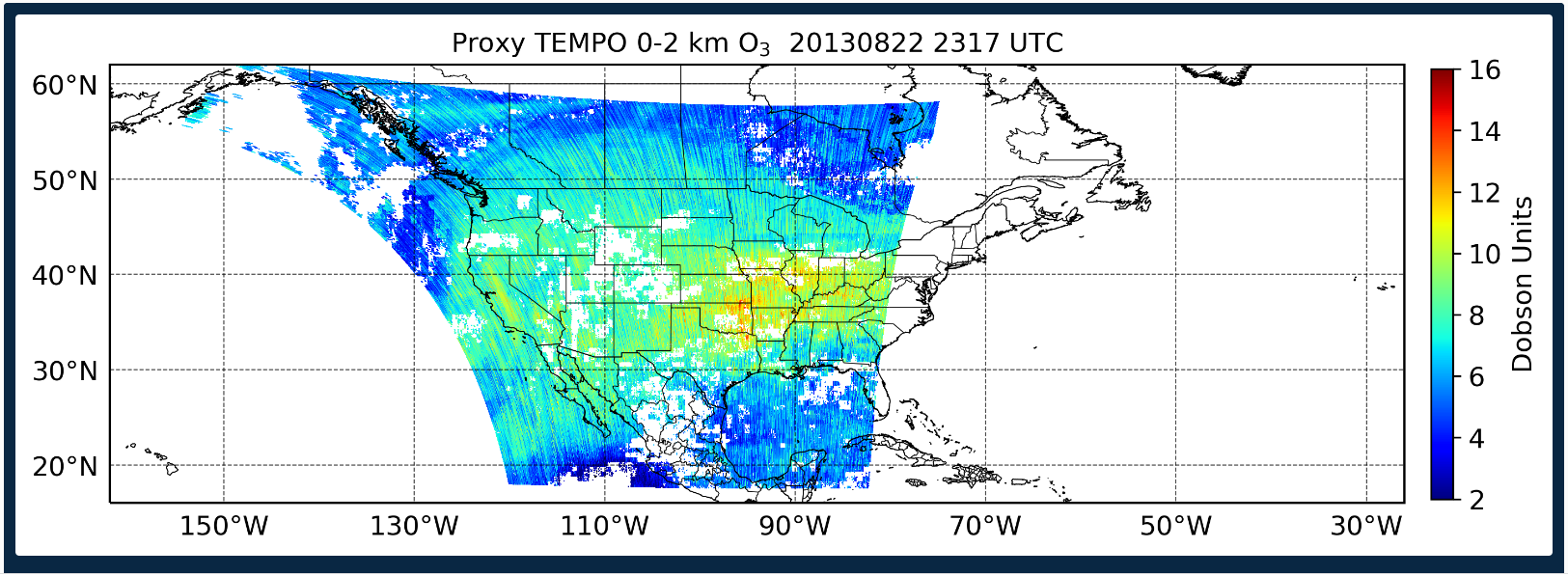 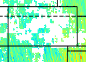 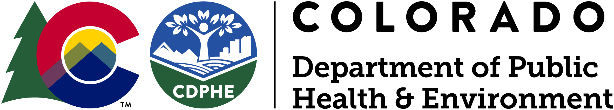 2024 Has been no exception to both traditional ozone production, as well as episodic contributions to poor air quality in Colorado
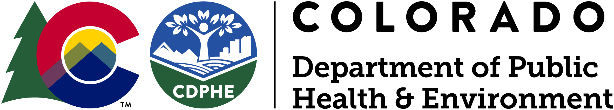 Continued need/justification:
Early (ozone) season exceedance:
Stratospheric intrusion, 6 may 2024
Source: https://csl.noaa.gov/
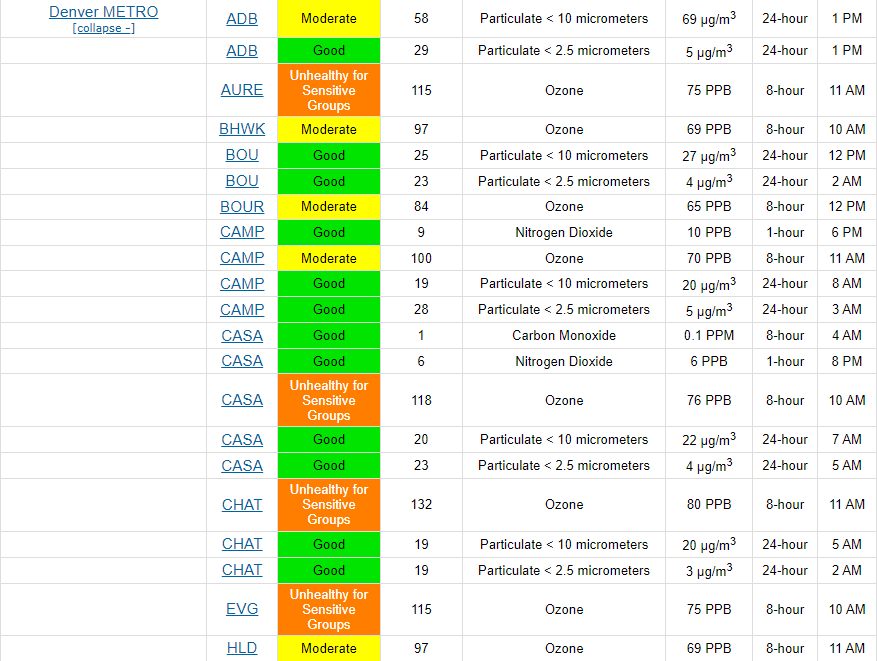 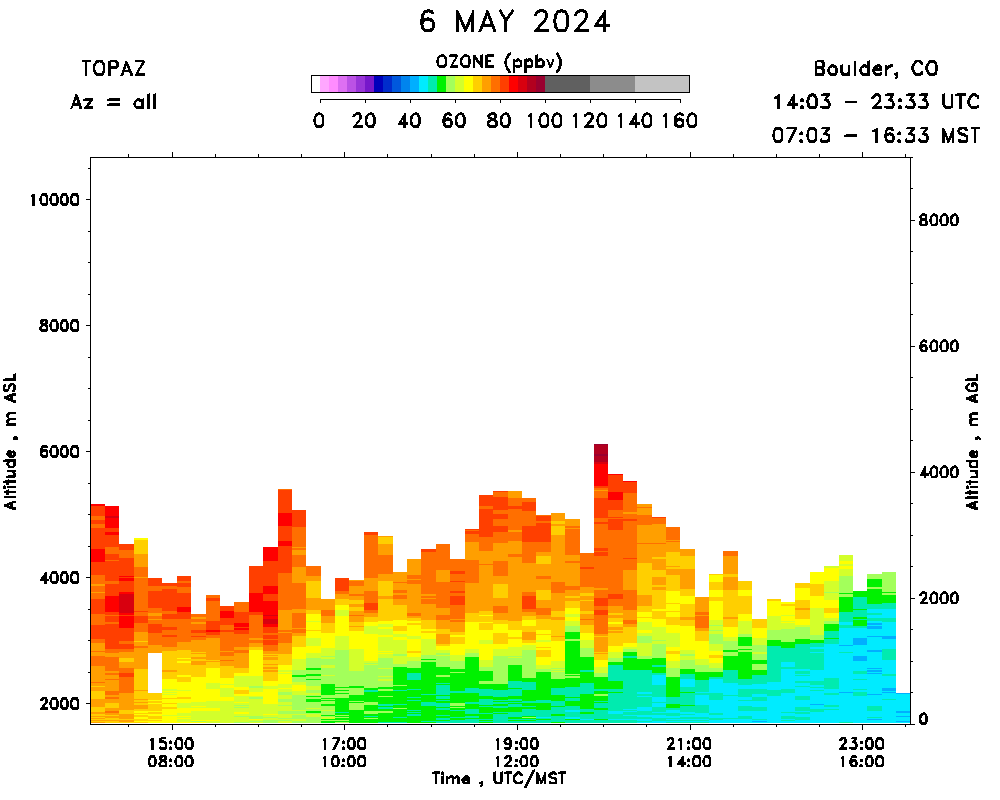 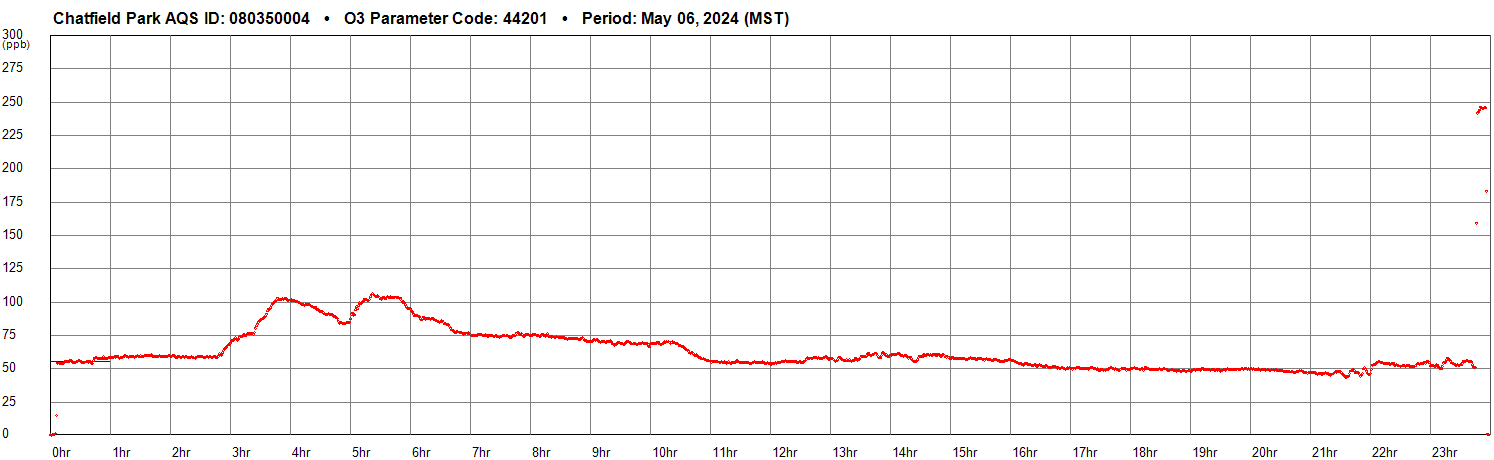 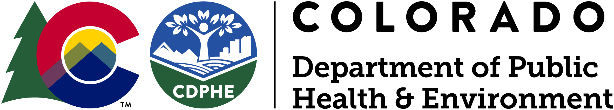 Continued need/justification
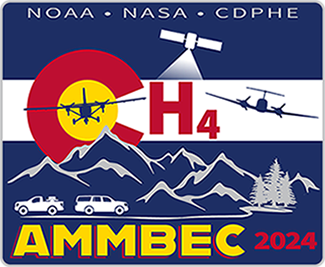 Stratospheric intrusion (7/2/24),
Airborne Methane Mass Balance Emissions in Colorado (AMMBEC), July 1-15, 2024
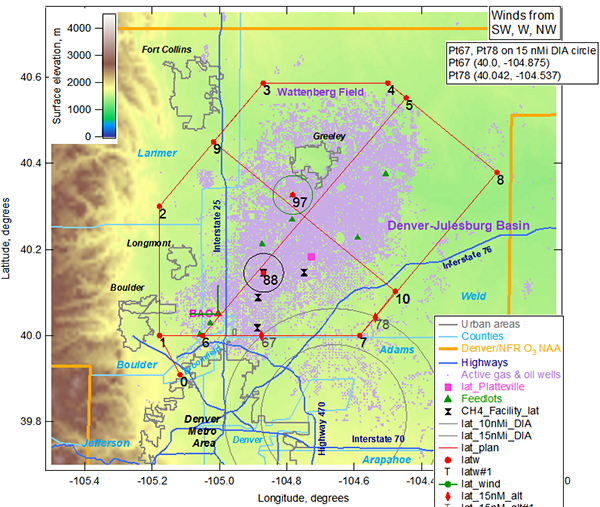 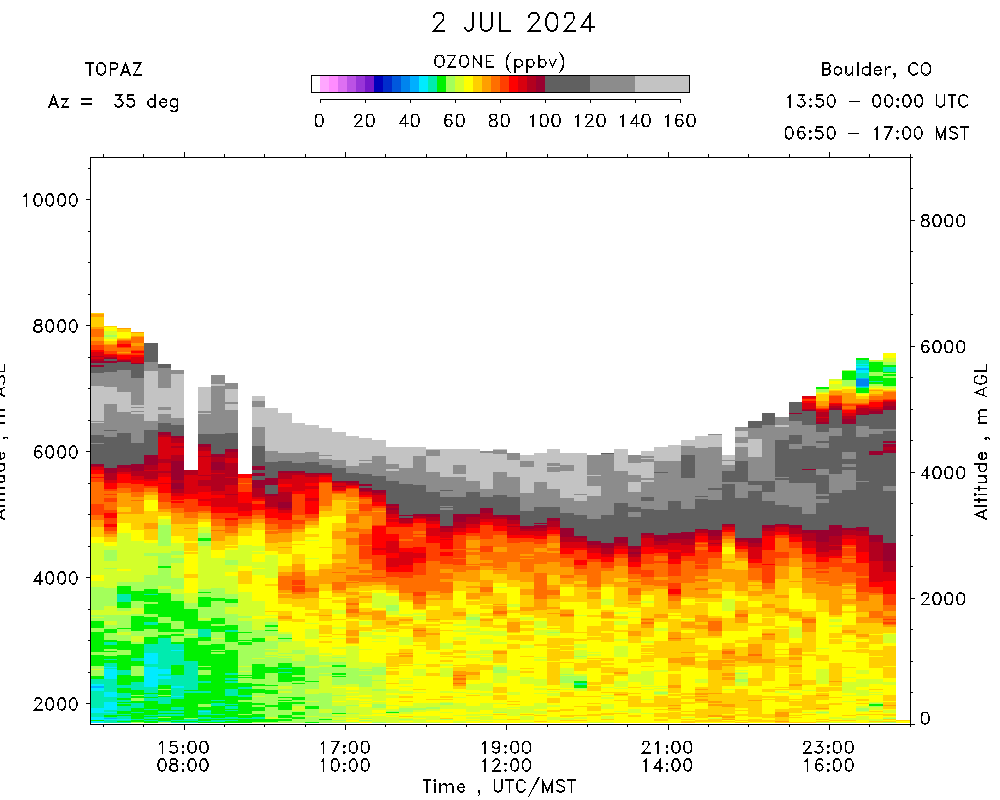 https://csl.noaa.gov/groups/csl3/measurements/2024ammbec/
Source: https://csl.noaa.gov/
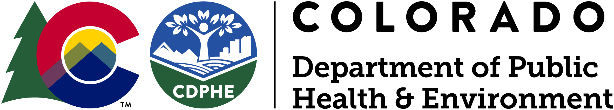 TEMPO Validation?
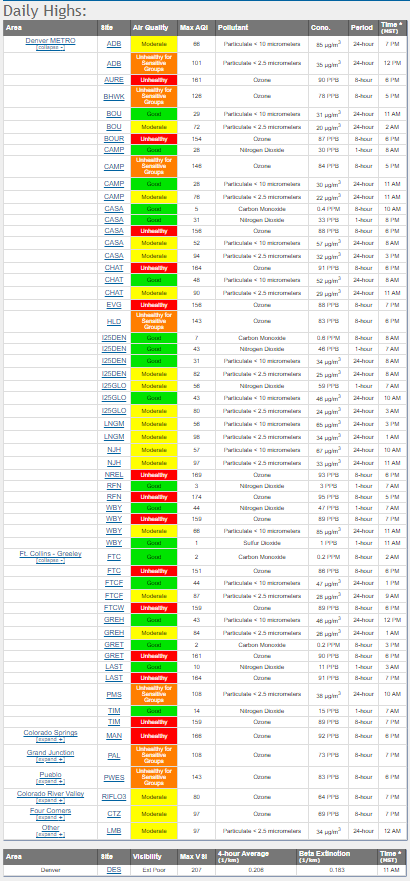 Continued need/justificationWildfires, remote
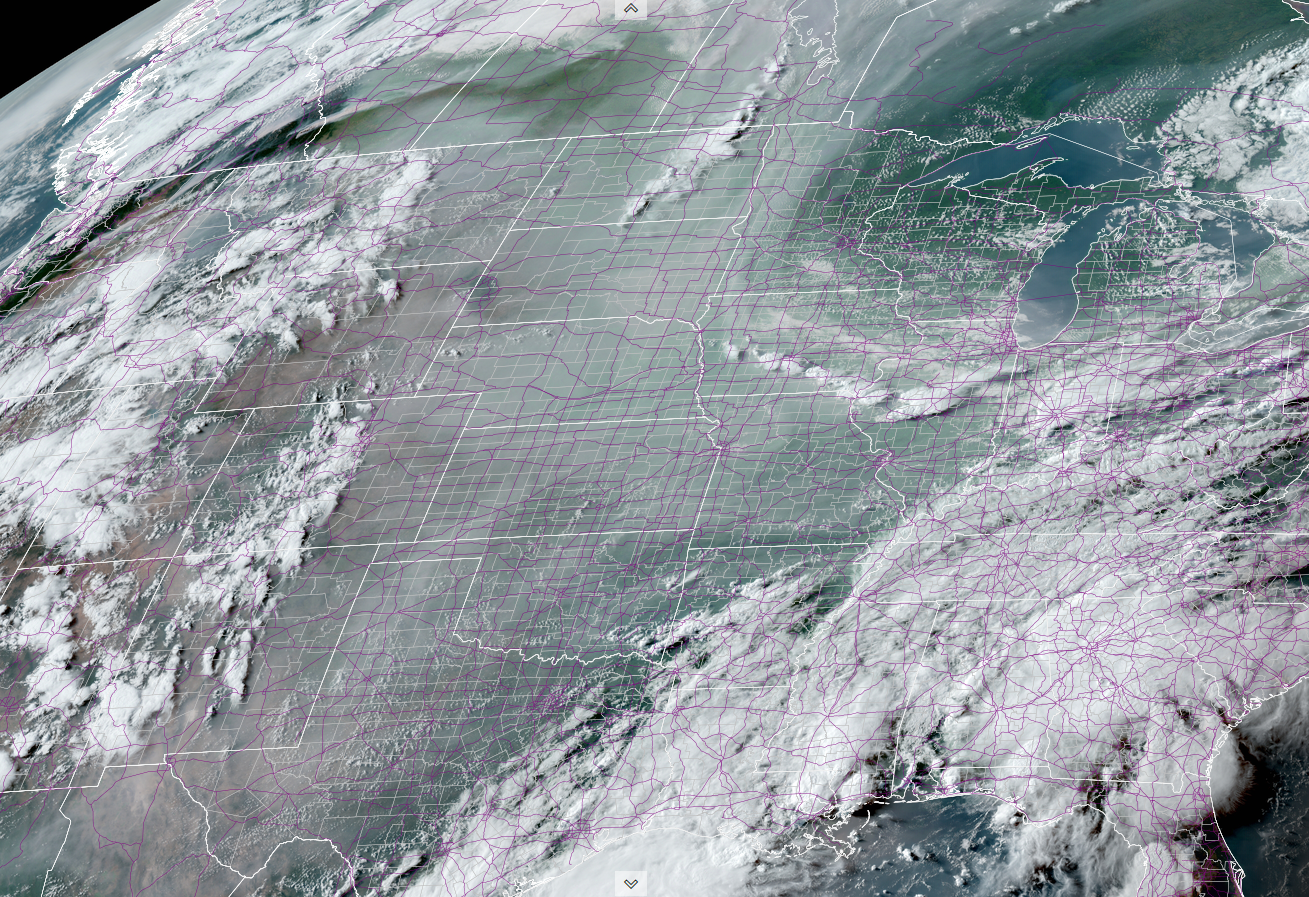 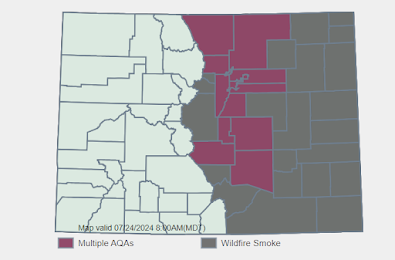 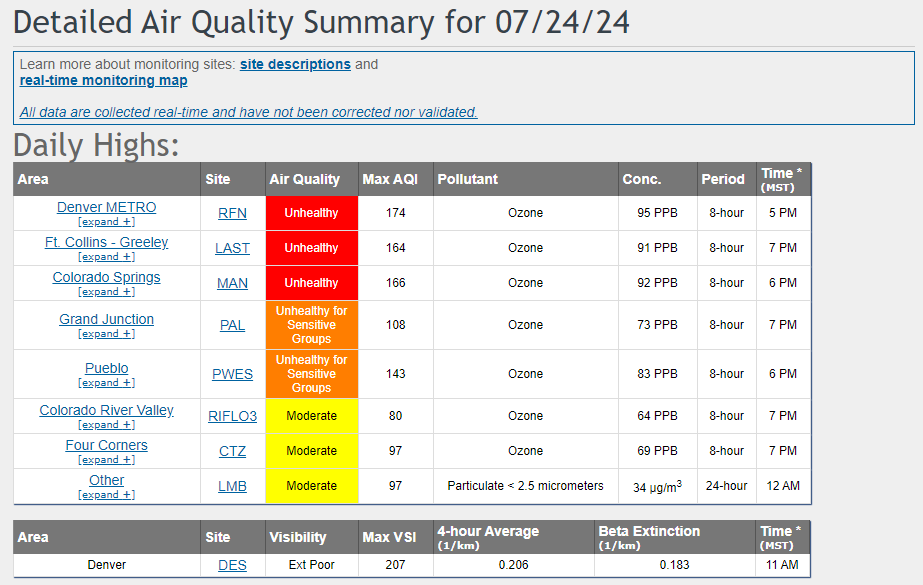 Smoke from Canada,  Western U.S., 2320 UTC, 7/24/2024
Image Credit: https://rammb-slider.cira.colostate.edu/
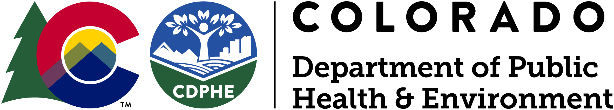 [Speaker Notes: Alexander Mountain Fire: 9630 ac
Stone Canyon Fire: 1557 ac
Quarry Fire: 580 ac]
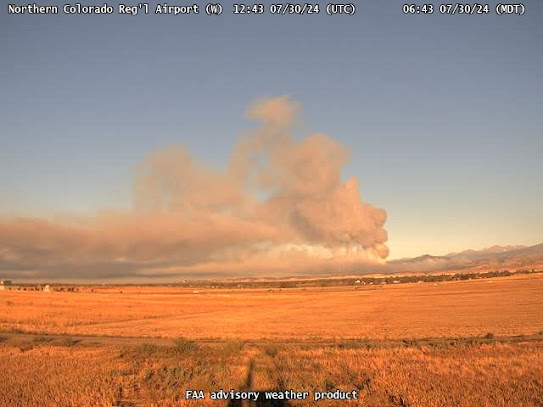 Continued need/justificationWildfires, Local
Alexander Mountain Fire, ~10,000 acres, started 7/29/24
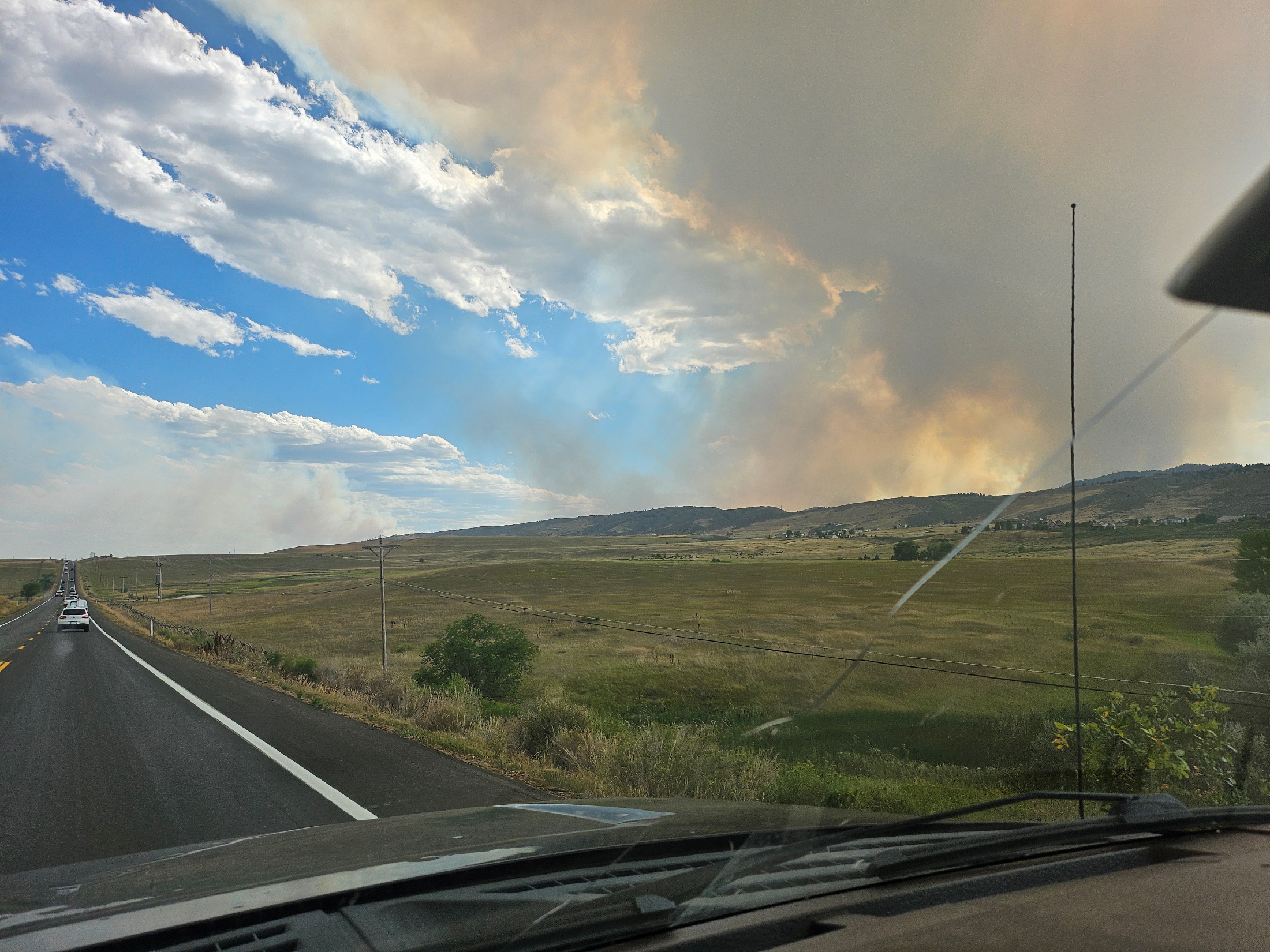 Alexander Mountain Fire
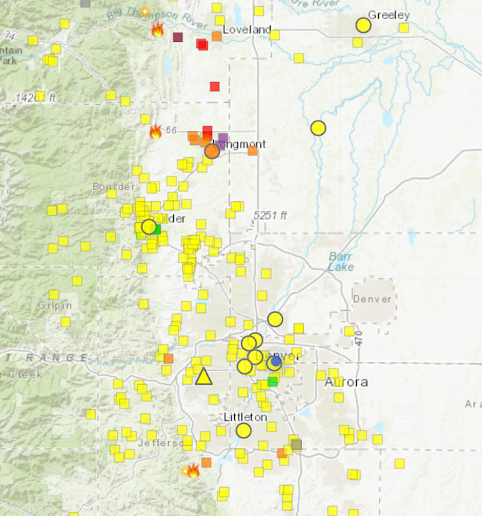 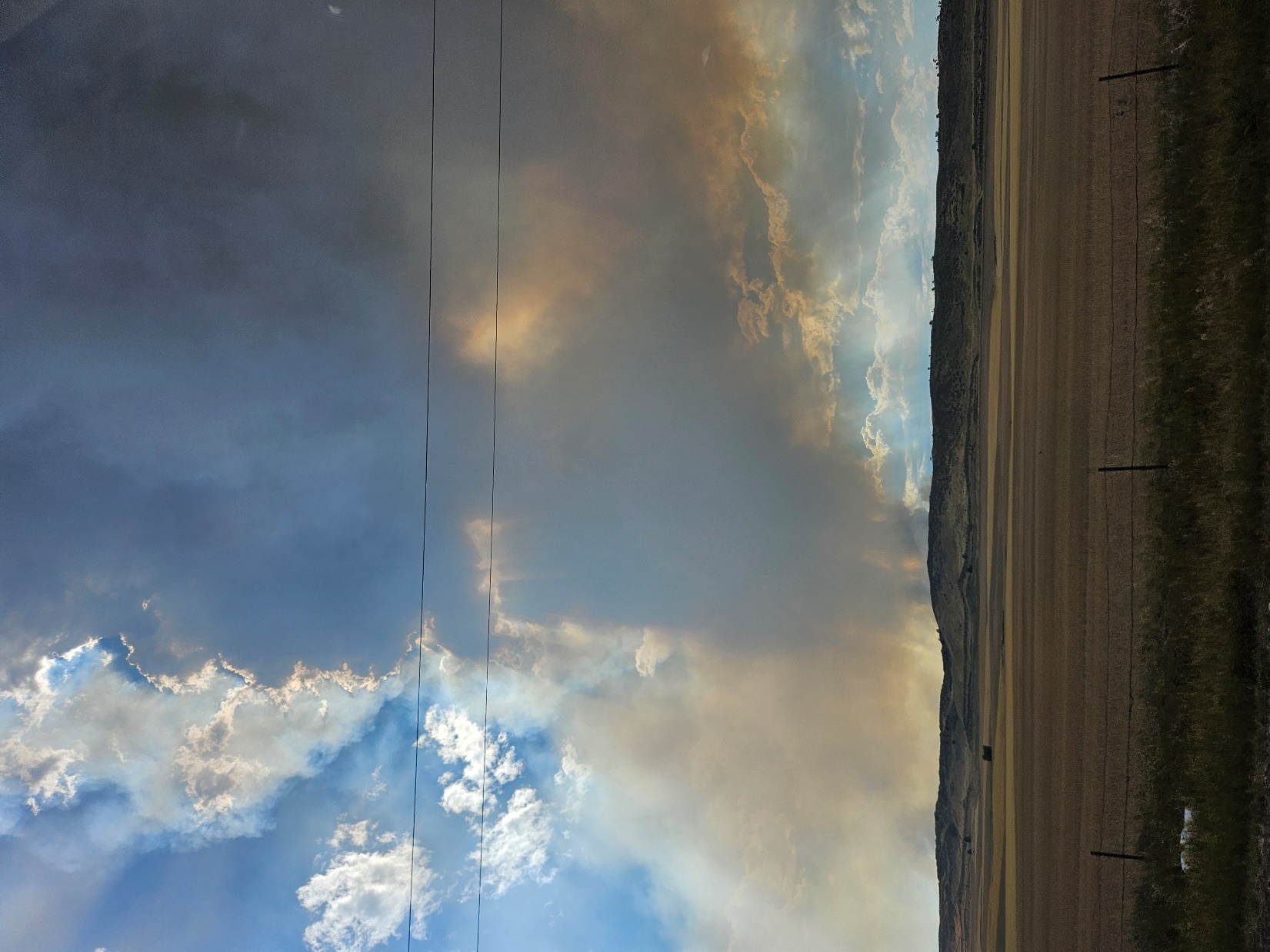 Stone Canyon Fire
Stone Canyon Fire
Alexander Mountain Fire
Fires
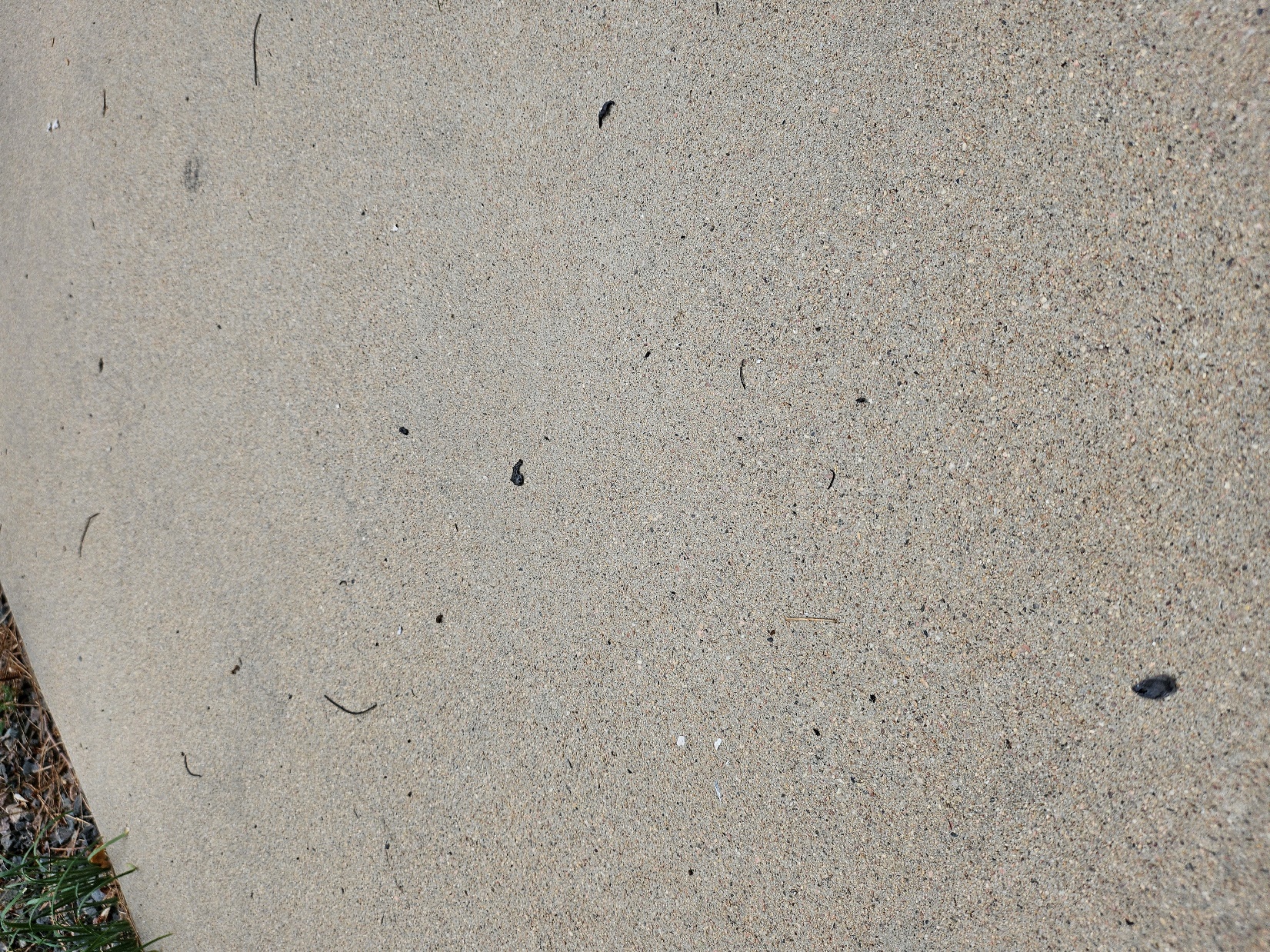 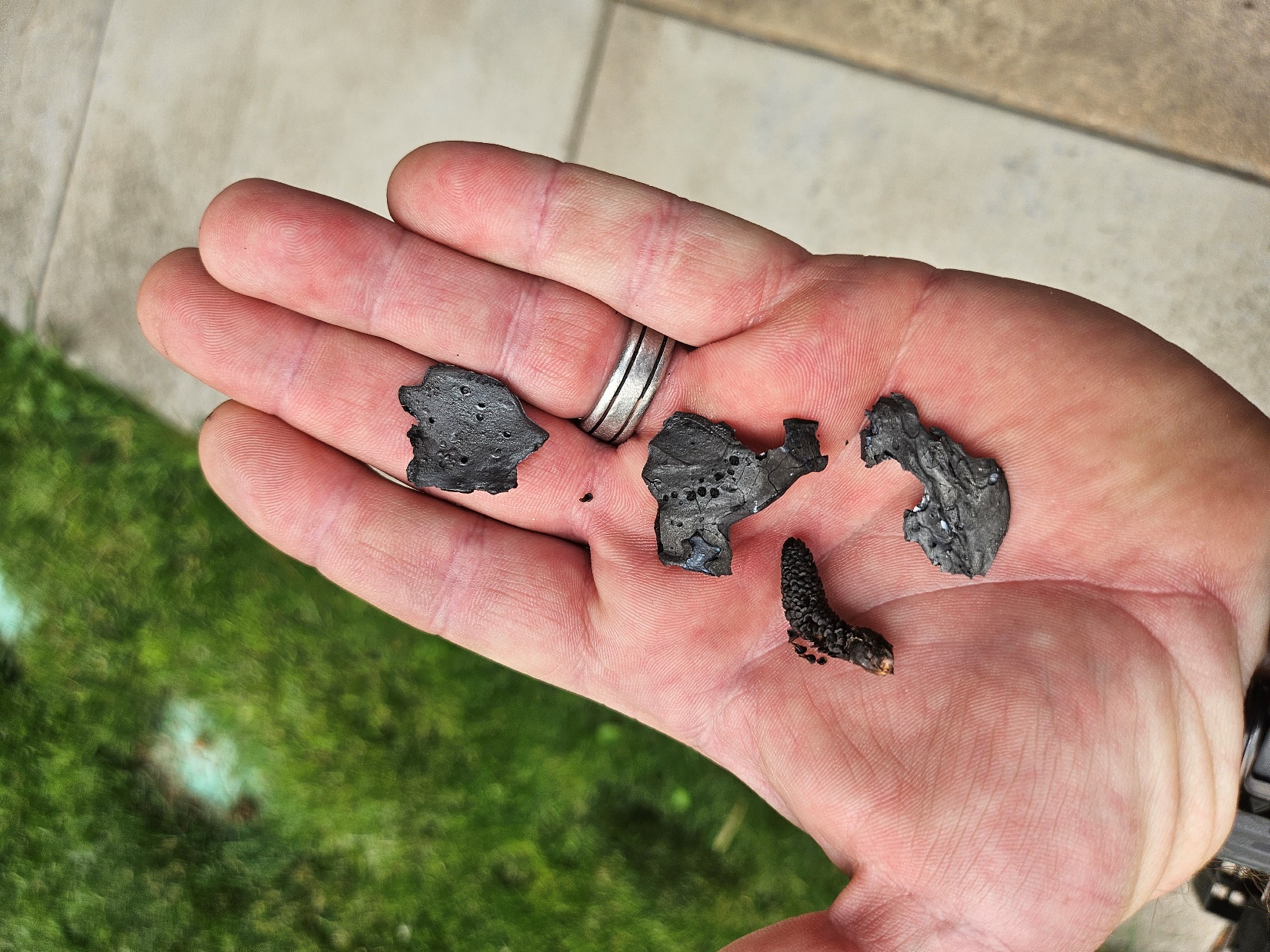 Alexander Mountain Fire, 7/30/24
Quarry Fire
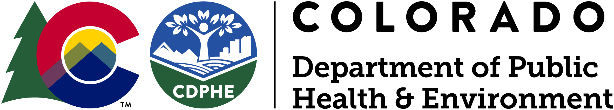 8/1/2024, https://fire.airnow.gov
[Speaker Notes: Alexander Mountain Fire, ~11 miles from my house]
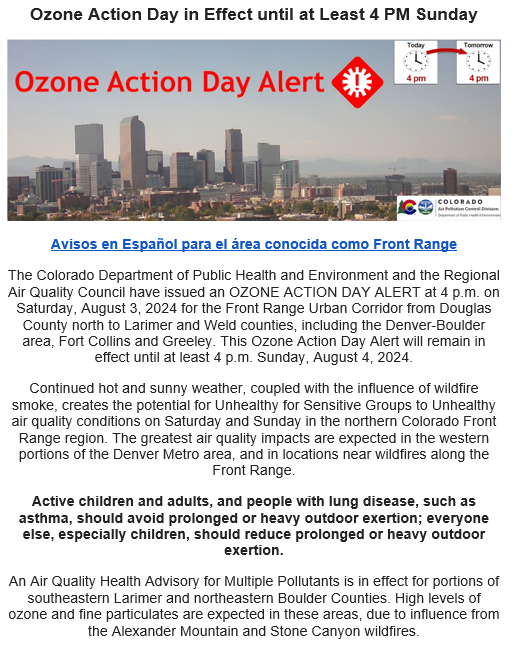 Continued need/justification
These are Ozone Action Day Alerts issued May 31-August 31

From 2011-2015, O3 standard: 75 ppb (8-hour)

From 2016-present, O3 standard: 70 ppb (8-hour)

More Alerts should be expected from 2016-present
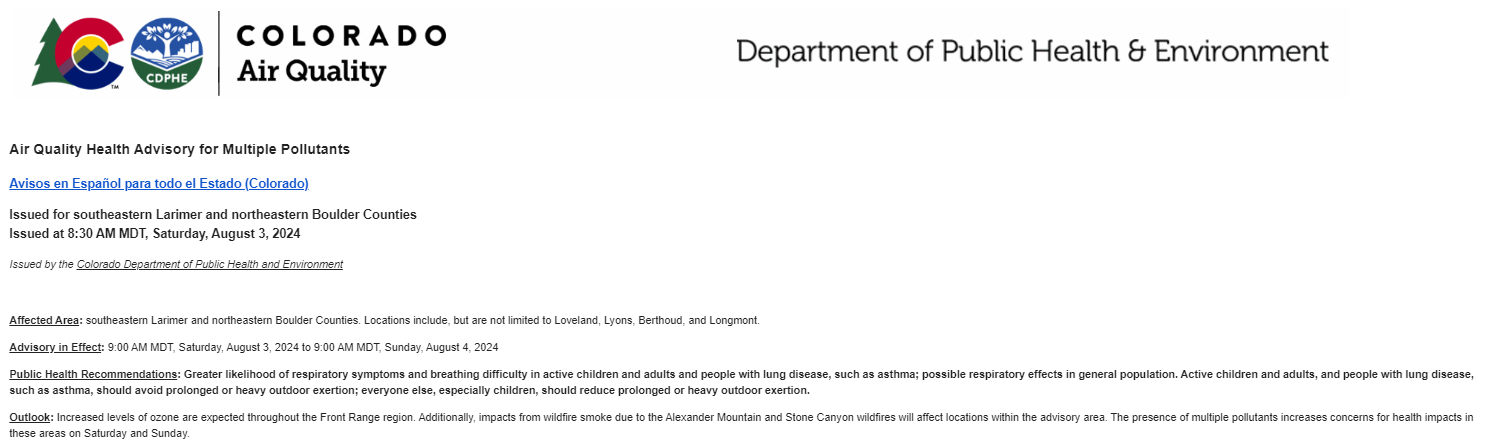 2024 is third highest Action Day count in the past 14 years
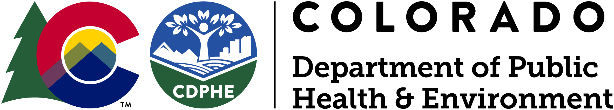 Volkamer Group: Airborne NOx Mass Balance - Emissions over Colorado
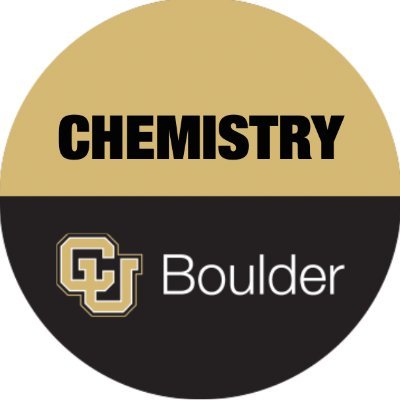 Quantify NOx emissions by mass balance (urban, O&G-diesel, flares, CAFO-soils)VOC vs NOx sensitivity in O3 photochemistryTEMPO satellite
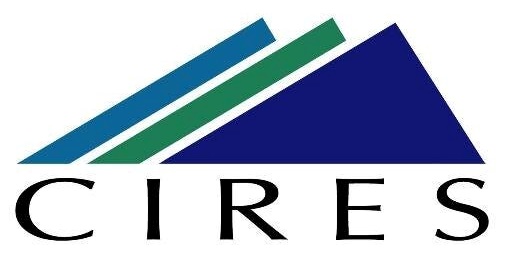 Valentina
Max
Nicole
Mago
Clara
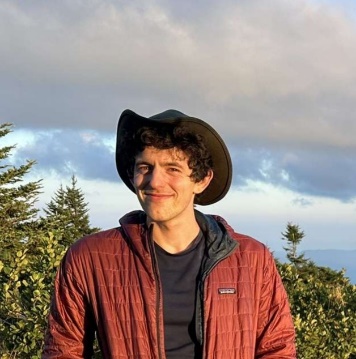 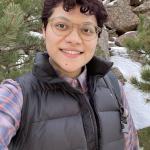 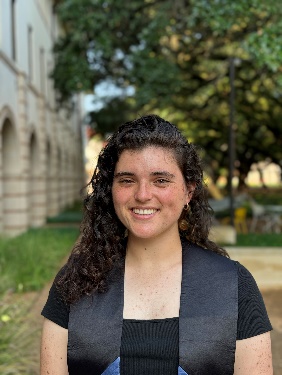 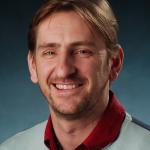 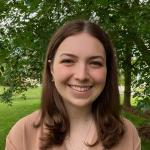 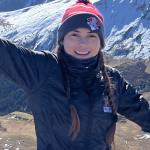 Clara.Lietzke@colorado.edu                                                                      Rainer.Volkamer@colorado.edu
CU Airborne Multi-Axis DOAS
NO2, HCHO column observations
2x CCDs: 320-465nm & 415-525nm
FOV: 300 m along track x 20 m cross track
1-2 sec integration time
Surface albedo sensor 
4-channels: 360, 477, 630, 870 nm
in support of RTM calculations
Rainer
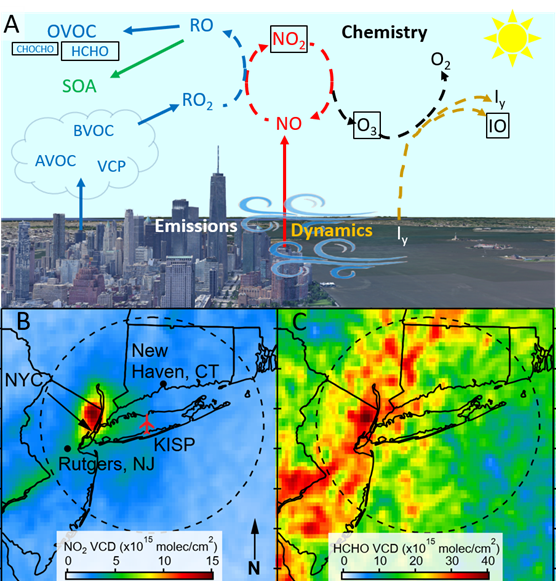 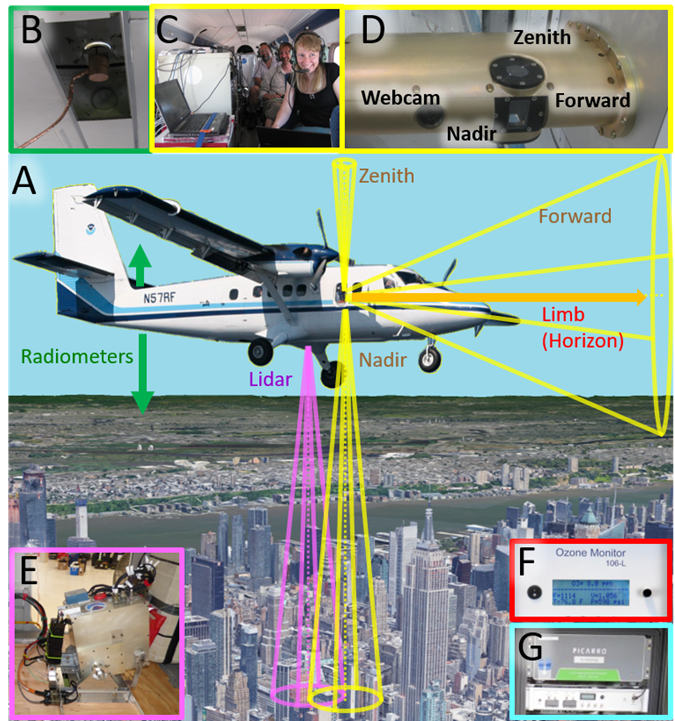 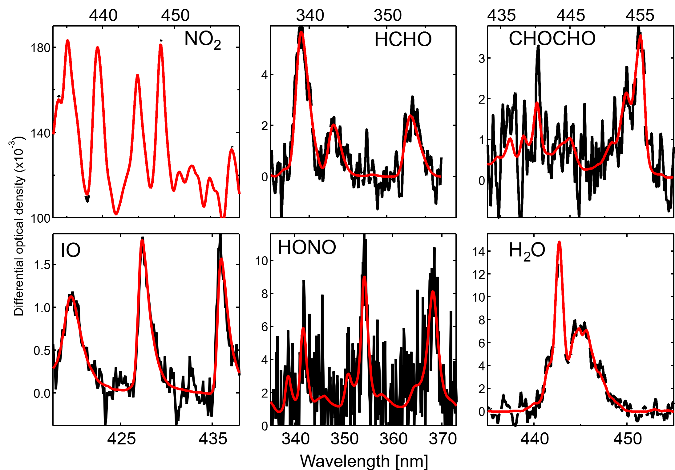 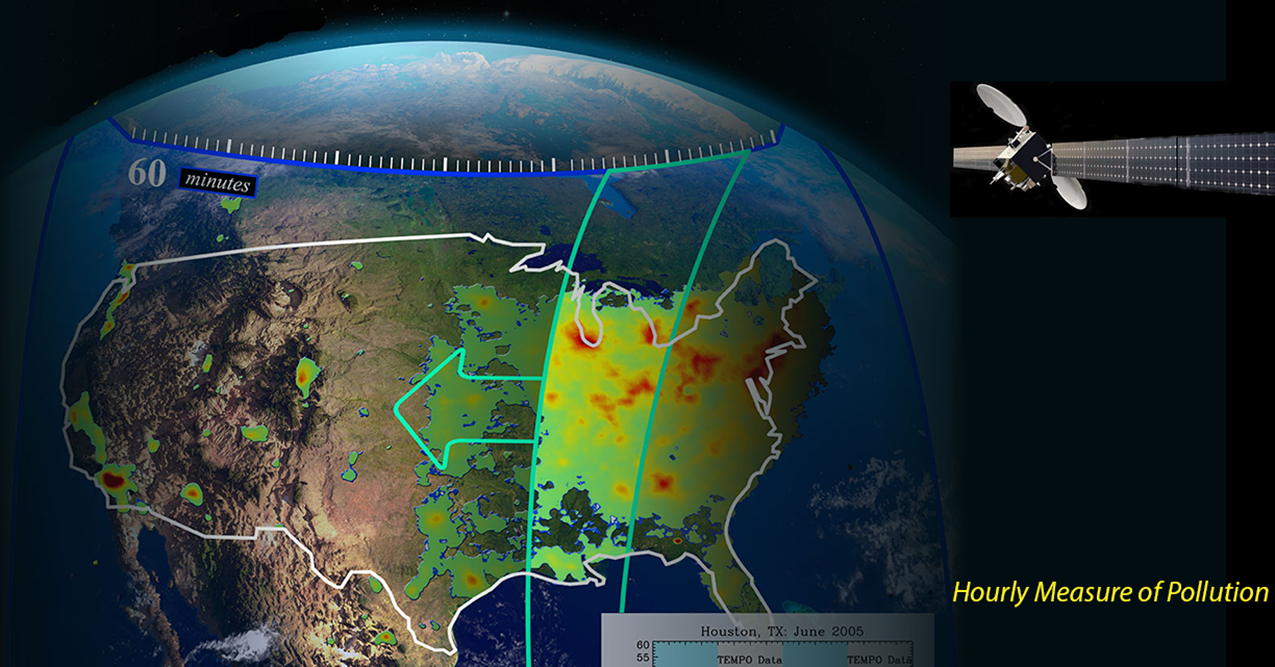 CUPIDS 2023  Denver 2024
TEMPO:Tropospheric Emission Monitoring of Pollution
10
[Speaker Notes: Upcoming activities:- USOS field campaign: Jun-Aug ‘24 over Denver and Salt Lake City; collaboration with NOAA; Photochemistry & NOx emission fluxes- CLOUD17 funded through 2025; Laboratory experiments to study nucleation and particle growth at CERN, Switzerland
- TI3GER-2 & RHI3NO: Develop instrumentation for research aircraft & take a CLOUD experiment airborne.]
AMMBEC Flights
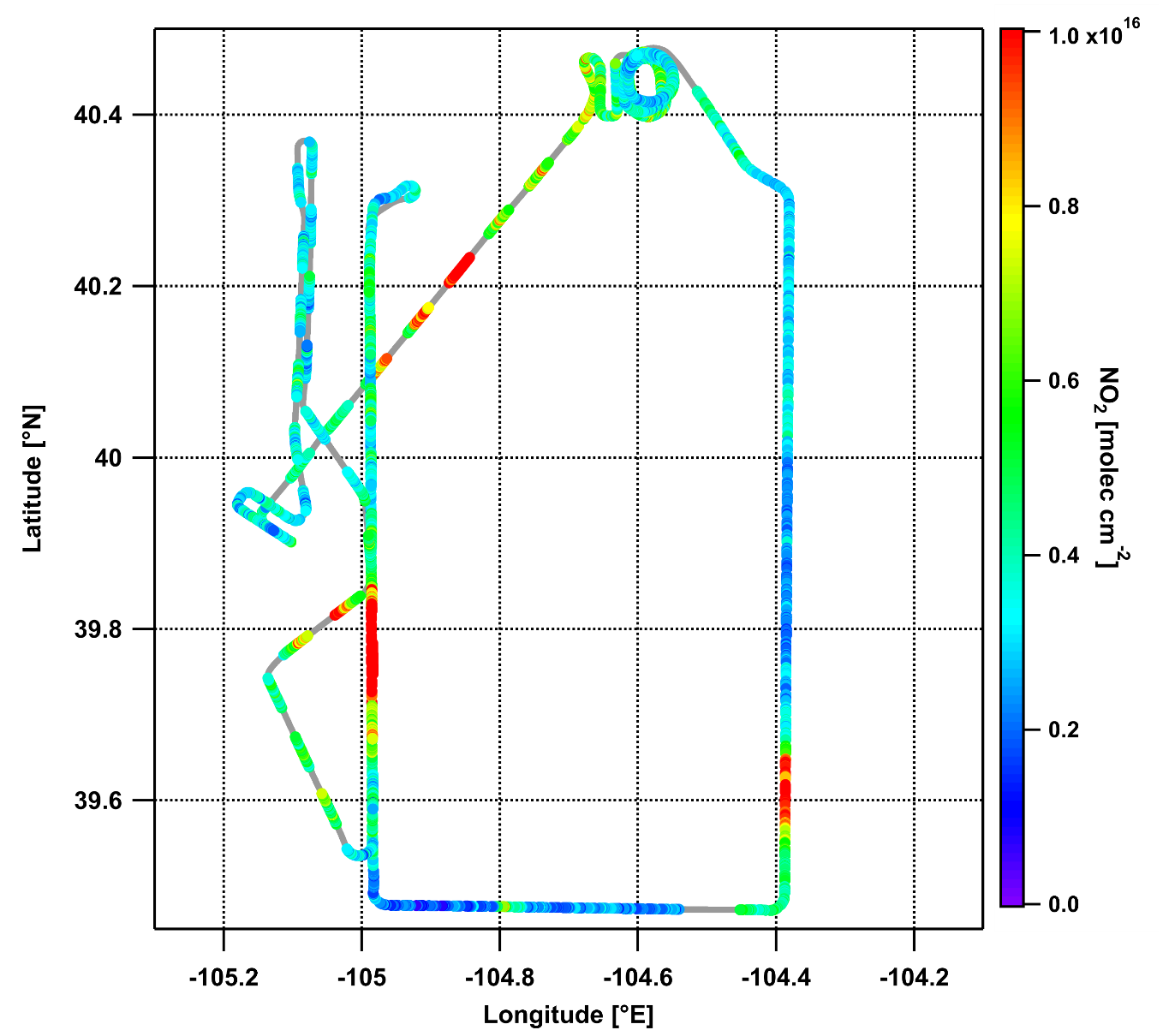 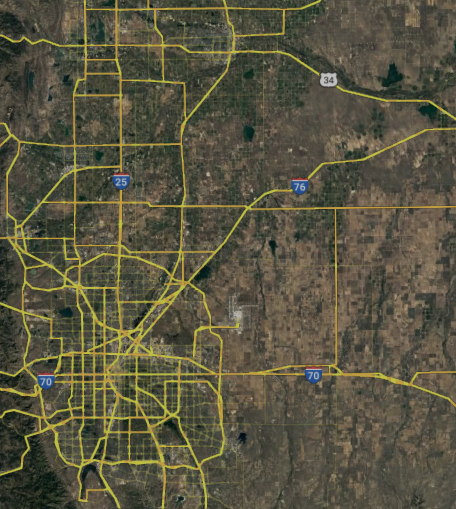 22 science flights + 1 ferry flight
~67 total flight hours
9 Air Quality flights 
9 Mass Balance flights
2 Raster flights
Suitable for TEMPO evaluation:
~15 flights with clear skies (~45 hours)
~13 flight hours at high altitude (~12 500 ft)
Air Quality Flight: Nadir NO2(9:37 AM - 12:47 PM MDT 13 Jul 2024)
Air Quality Flight Track Overlap with TEMPO(9:37 AM - 12:47 PM MDT 13 Jul 2024)
changes in NO2 observed
12:00
10:00
11:00
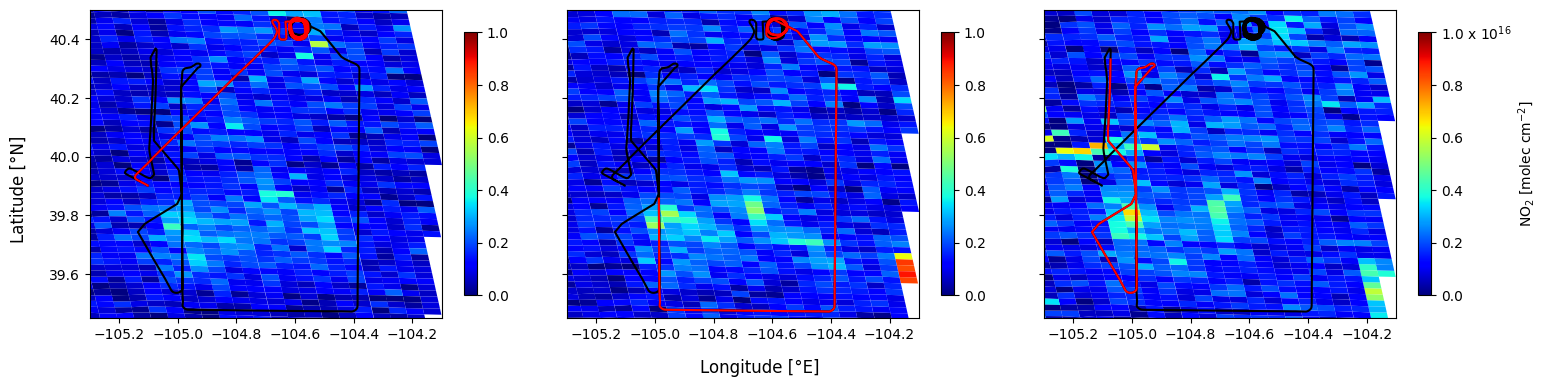 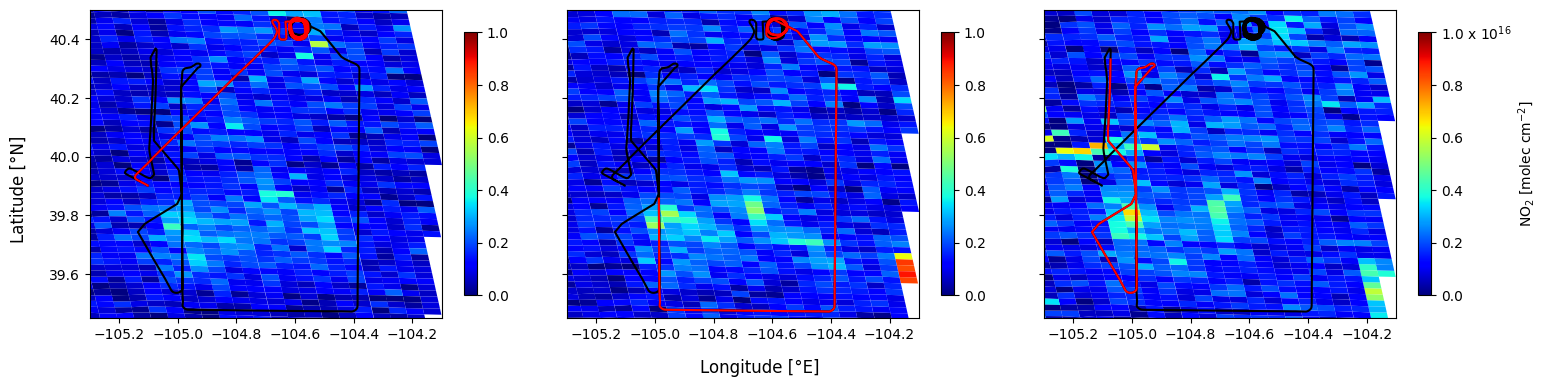 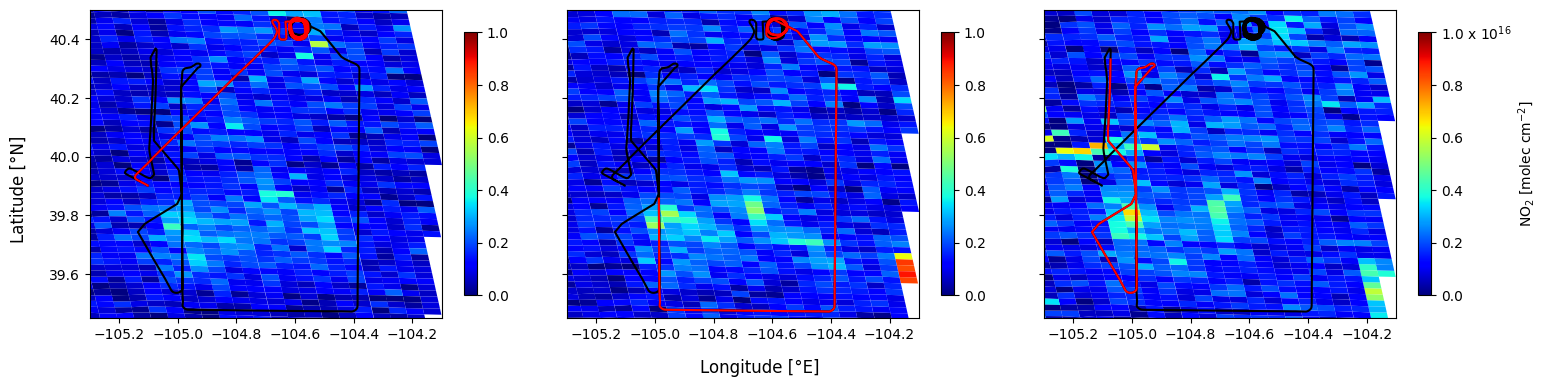 TEMPO tropospheric NO2 VCDs overlaid with AQ flight track. The flight track within ± 30 min of the TEMPO granule time is highlighted in red.
Thanks/Questions
Acknowledgements:

NOAA Chemical Sciences Laboratory: Sunil Baidar, Alan Brewer, Caroline Womack, Steven Brown, Carsten Warneke and Brian McDonald 

NOAA Air Resources Laboratory (ARL): Xinrong Ren, Winston Luke, Phillip Stratton, Paul Kelley, and Jiayang Sun

NOAA Global Monitoring Laboratory (GML): Colm Sweeney, Jeff Peischl and Kathryn McKain

NOAA National Environmental Satellite Data Information Service (NESDIS): Shobha Kondragunta

University of Colorado Atmospheric Spectroscopy Lab: Rainer Volkamer (et al.)

NASA Jet Propulsion Laboratory (JPL): Andrew Thorpe, Daniel Jensen, Robert Green

Colorado Department of Public Health and Environment (CDPHE): Ben Hmeil, Dan Welsh
dan.welsh@state.co.us
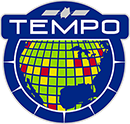 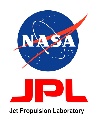 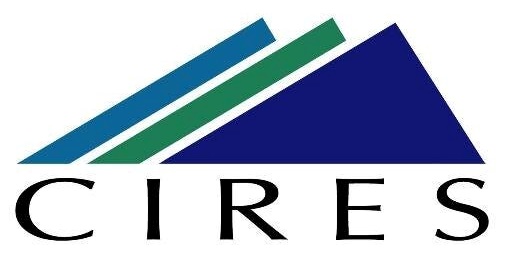 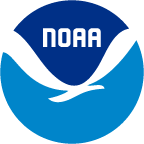 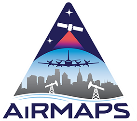 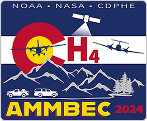 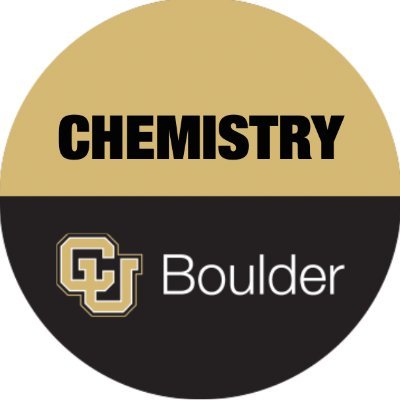 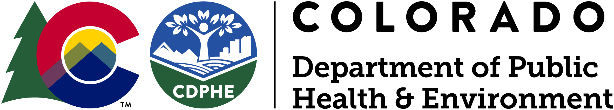